Chanette manso
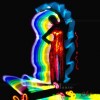 By: Brianna Salugao
Details about Photography
Manso uses human models. 
    dancers, indian icons and balancing acts.
Fabrics and light brushes. 
 uses both film and digital 
Tripod
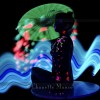 Details On The Process:
She did not give specifics in her process but from what I know, I believe she uses a slow shutter speed and has an IOS 200 and below.
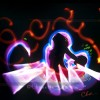 My Thoughts on her work:
Chanette’s work is unique, I love how she uses other peoples talents in the picture. She captures the people dancing and expressing themselves in their passions instead of making them pose and fitting here view. I honestly think she is surprised by the outcome of the pictures.
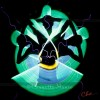